SUMMER MENU 2021
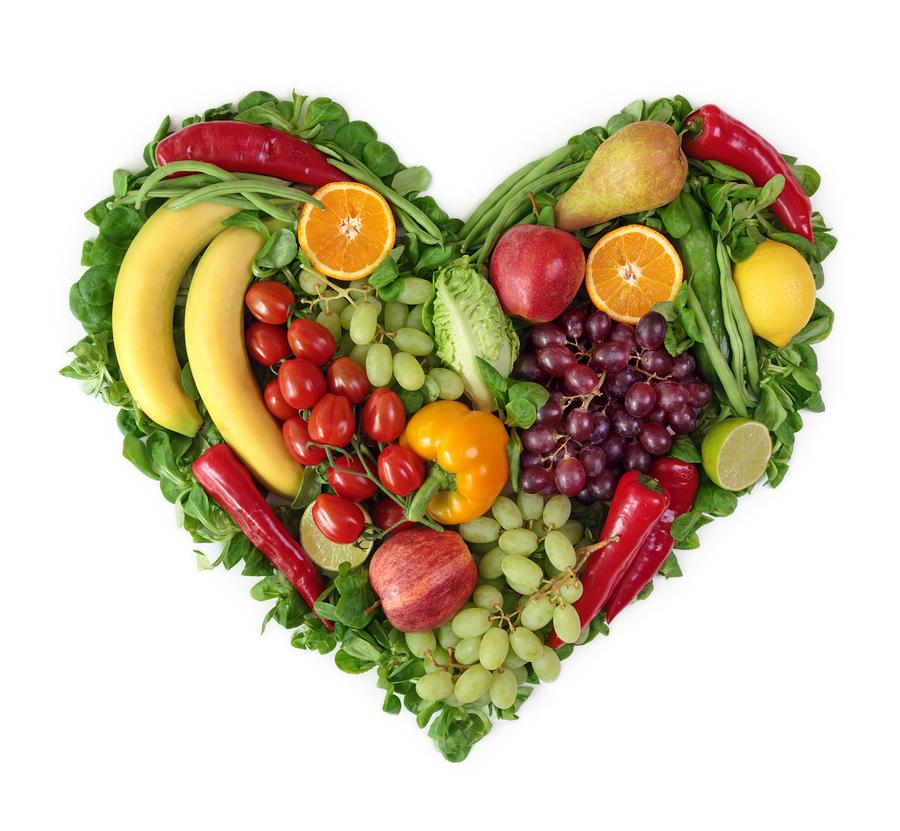 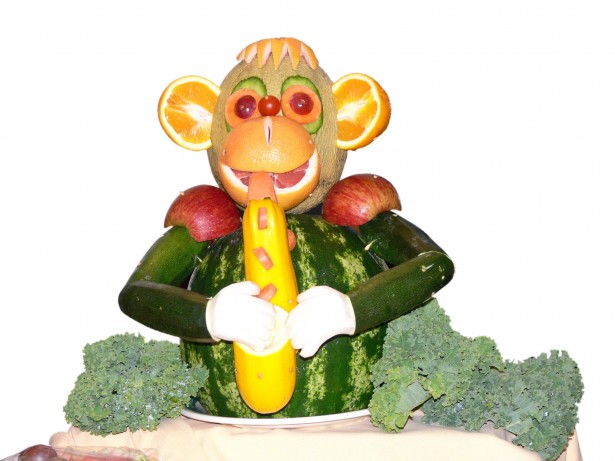 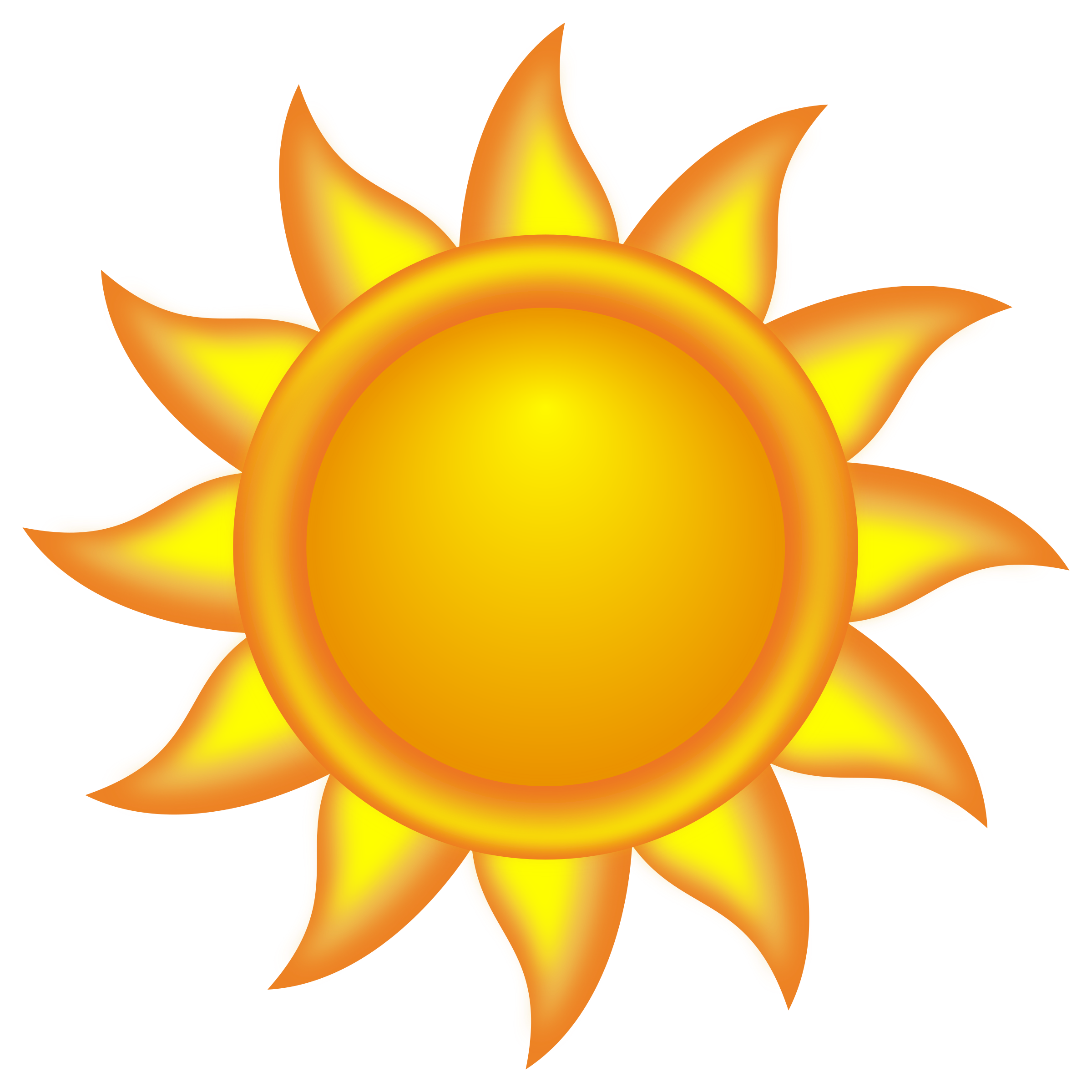 FIRST & PRIMARY SCHOOL
WEEK ONE
W/C - 4th May 2021
Roast of the Day with Yorkshire Pudding
Breaded Salmon Portion
Roast of the Day with Yorkshire Pudding
Mince Pie
French Bread Pizza
Potatoes of the day
Chips
Oven Baked Mini Waffles
Potatoes of the day
Potatoes of the day
Seasonal Vegetables
Seasonal Vegetables
Seasonal Vegetables
Seasonal Vegetables
Seasonal Vegetables
Fruit Muffin 
Glass of Milk or Juice
Homemade Fruit Sponge with Custard
Shortbread Biscuit
Glass of Milk or Juice
Iced Cake
School Pudding of the Day
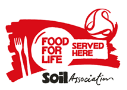 Fresh Fruit and a selection of Breads are always  available daily   
                                     Drinking Water is Available Daily on the Dining Room Tables
Menus are Subject to Change
SUMMER MENU 2021
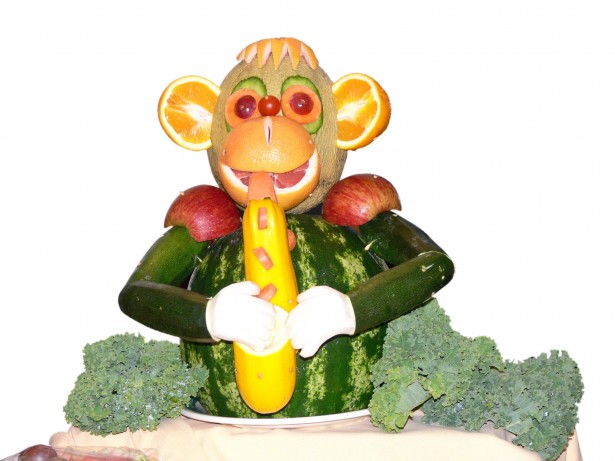 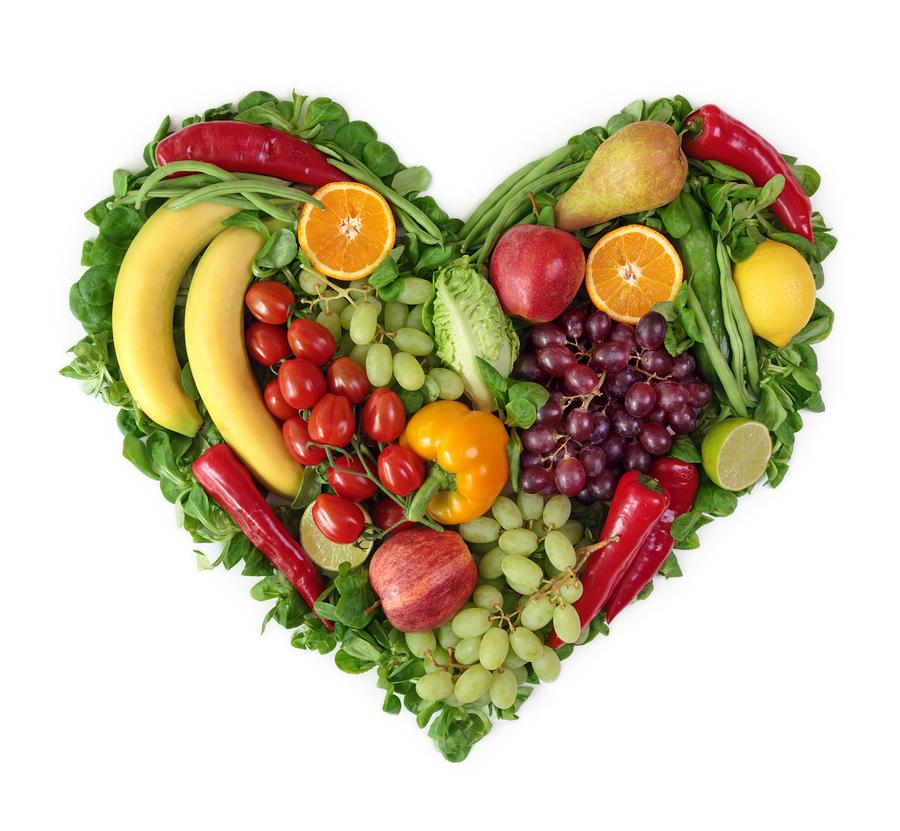 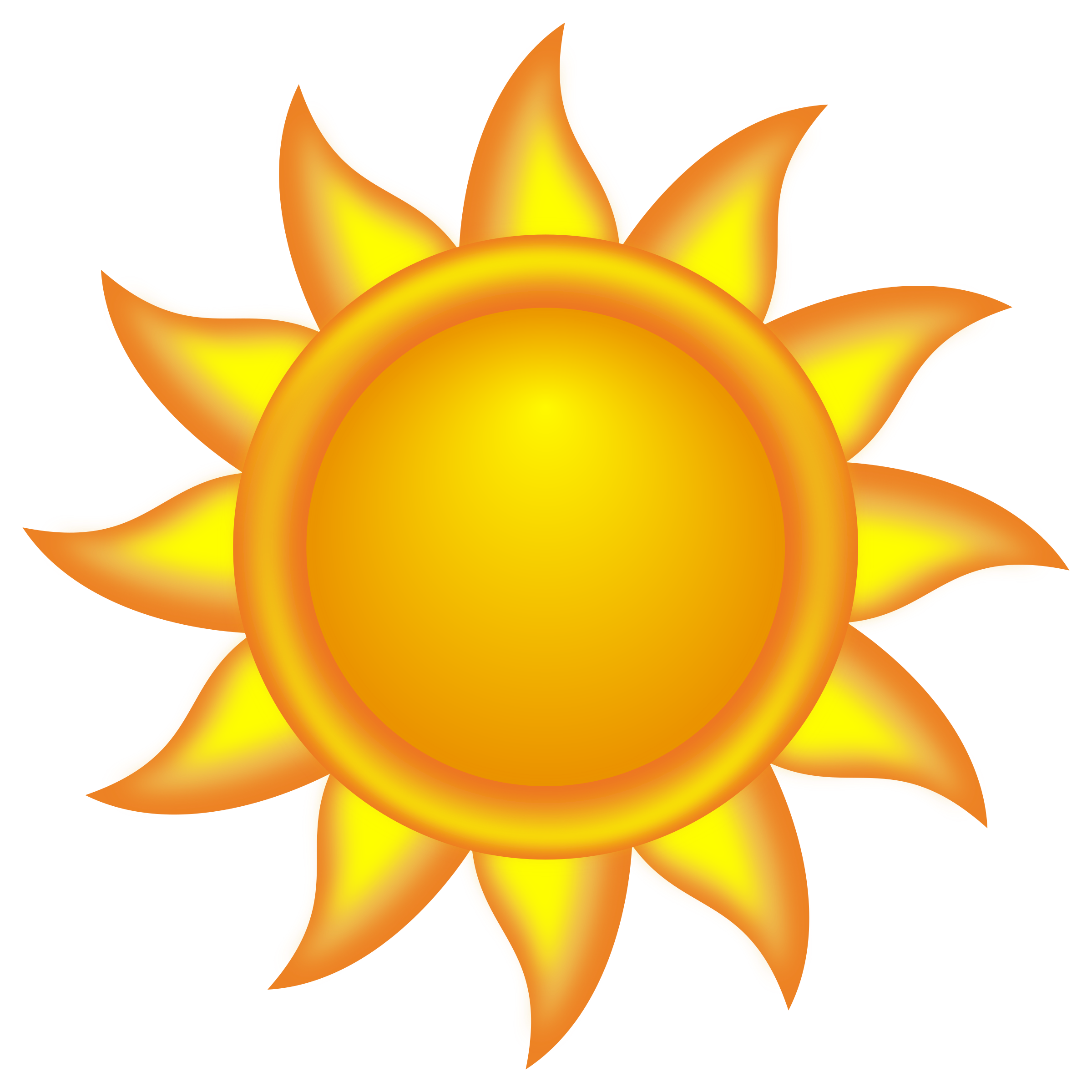 FIRST & PRIMARY SCHOOL
WEEK TWO
W/C - 4th May 2021
Ricotta Tortellini
Breaded Fish Portion
Roast of the Day with Yorkshire Pudding
Roast of the Day with Yorkshire Pudding
Chicken Curry
Crusty Bread
Potatoes of the day
Potatoes of the day
Basmati Rice
Seasonal Vegetables
Seasonal Vegetables
Seasonal Vegetables
Seasonal Vegetables
Seasonal Vegetables
Fruit Mousse Slice
Fruit Sponge with Custard
School Pudding of the Day
Chocolate Brownie  Glass of Milk or Juice
Jelly and Ice Cream
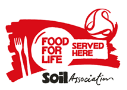 Fresh Fruit and a selection of  Breads are always  available daily   
                                     Drinking Water is Available Daily on the Dining Room Tables
Menus are Subject to Change
SUMMER MENU 2021
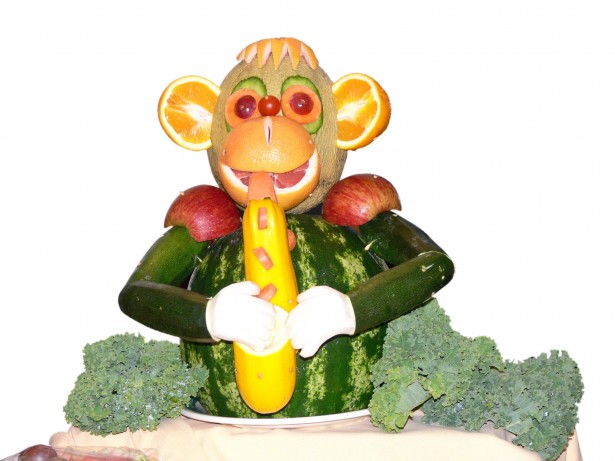 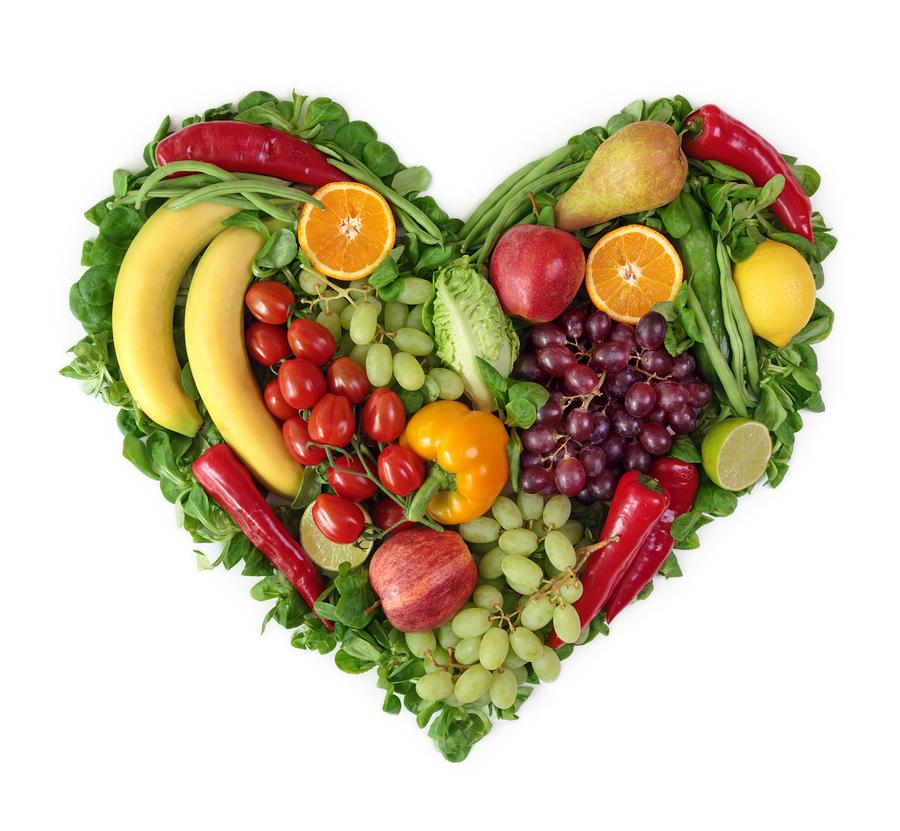 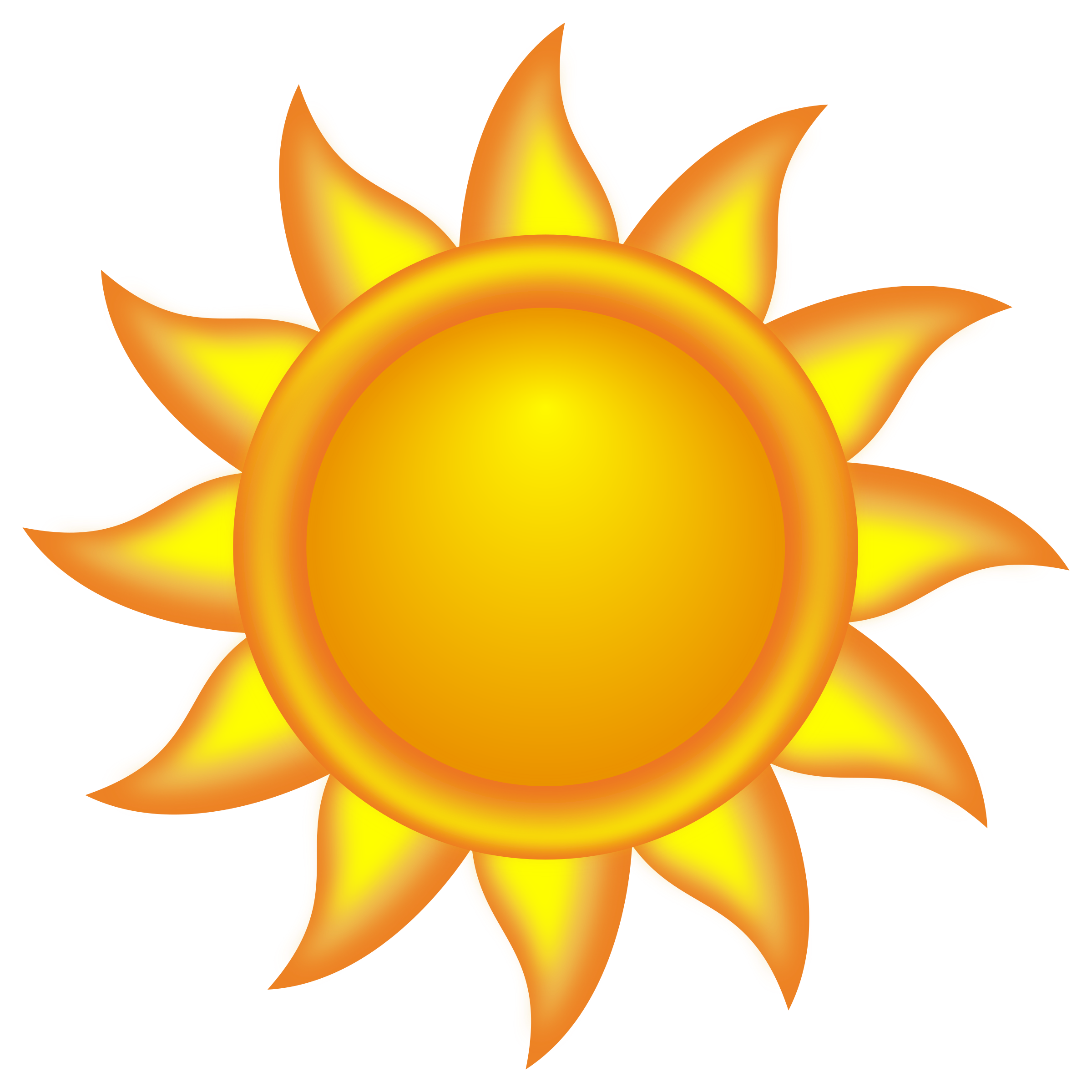 FIRST & PRIMARY SCHOOL
WEEK THREE
W/C - 4th May 2021
Roast of the Day with Yorkshire Pudding
Fish Fingers
Roast of the Day with Yorkshire Pudding
Homemade Pizza
Roast Gammon
Chips
Potatoes of the day
Mini Waffles
Roast Potatoes
Potatoes of the day
Seasonal Vegetables
Seasonal Vegetables
Seasonal Vegetables
Seasonal Vegetables
Seasonal Vegetables
School Pudding of the Day
Fruit Cheesecake
 or
Fruit Salad
Homemade Biscuit  Glass of Milk or Juice
Ginger Cake with Custard
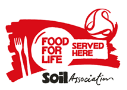 Fresh Fruit and a selection Breads are  always  available daily   
                                     Drinking Water is Available Daily on the Dining Room Tables
Menus are Subject to Change